Co nás dnes čeká:
ohlédnutí za minulým seminářem
produktivita
prokrastinace 
digitální detox
odpočinek
sdílení tipů a zdrojů
závěr, reflexe (dozvěděl jsem se nějaké odpovědi/inspiraci - cokoli o co jsem na začátku stál?)
Ohlédnutí za minulým seminářem
Máte z minulého semináře nějakou otázku nebo postřeh?
Vyzkoušeli jste nějaký nový prvek ve svém plánování/budování návyků, o kterém jsme se bavili? Pokud ano, co vám k tomu pomohlo?
Narazili jste na nějakou překážku nebo komplikaci při tvoření plánu?
Ohlédnutí za minulým seminářem
Vaše otázky:
Jak na časový odhad?
Jak začít a udržet se u aktivity?
Jak se motivovat a udělat plánování udržitelné?
Efektivita ve využívání času?
Jak se pravidelně učit?
Jak se nenechat zahltit povinnostmi?
Jak si čas rozvrhnout - metody?
Proces plánování - co změnit?
Jak se dostat z úzkosti, když se potřebuji učit?
Jak se učit, aby zbyl čas na odpočinek?
Podívejte se na své poznámky z úvodu minulého semináře:
Jaká otázka je za vás zodpovězená. Kde jste udělali posun v tom, co jste chtěli vědět.
Jakou otázku máte další, co byste se dál potřebovali dozvědět? V jaké oblasti se rozvíjet?
Jaké otázky vás napadají v souvislosti s dnešními tématy?
Produktivita
❌ Dělat velké množství věcí a zaplnit diář, pracovat stále více a déle.
✅ S minimem úsilí dosáhnout co nejlepších výsledků, využít čas efektivně.

energie
pozornost 
čas

multitasking?
Prokrastinace
chronická tendence odkládat úkoly na později
složitější úkoly
úkoly se vzdáleným termínem
věnování se jiným činnostem
nenaléhavé -> naléhavé
počáteční krátkodobý zisk z odložení úkolu
dlouhodobě vyšší míra stresu
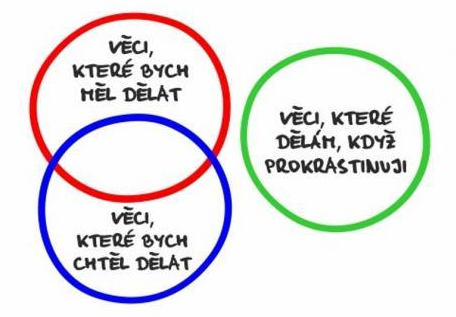 Zdravý odpočinek
Prokrastinace
obvykle plánovaný
CÍL 
obnova energie a produktivity
snížení stresu a lepší pohoda
růst a rozvoj
DŮSLEDKY
obnova energie a zvýšení produktivity
lepší schopnost soustředění a kreativita, 
snížení stresu a prevence syndromu vyhoření, 
zlepšení psychické pohody a vztahů, 
podpora zdraví
obvykle neplánovaná
CÍL 
únik před diskomfortem
krátkodobá úleva
odklad povinností
DŮSLEDKY
vyšší stres a pocit přetížení
nižší kvalita práce, 
ztráta příležitostí, 
pocity nespokojenosti, případně úzkost, deprese a pocit neschopnosti
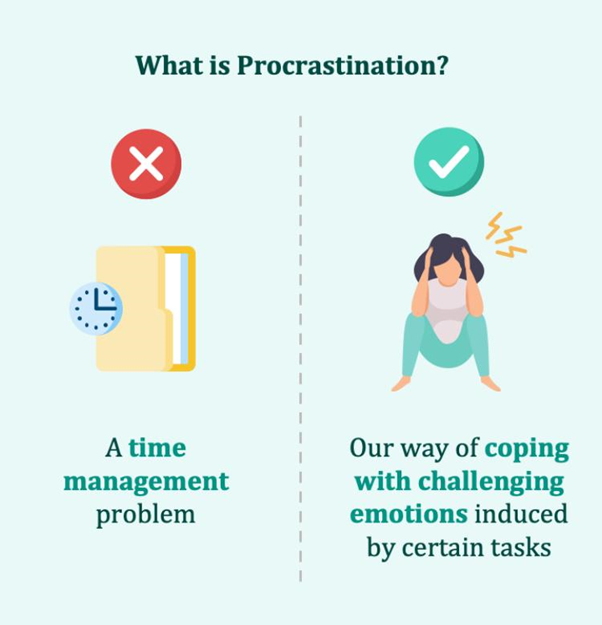 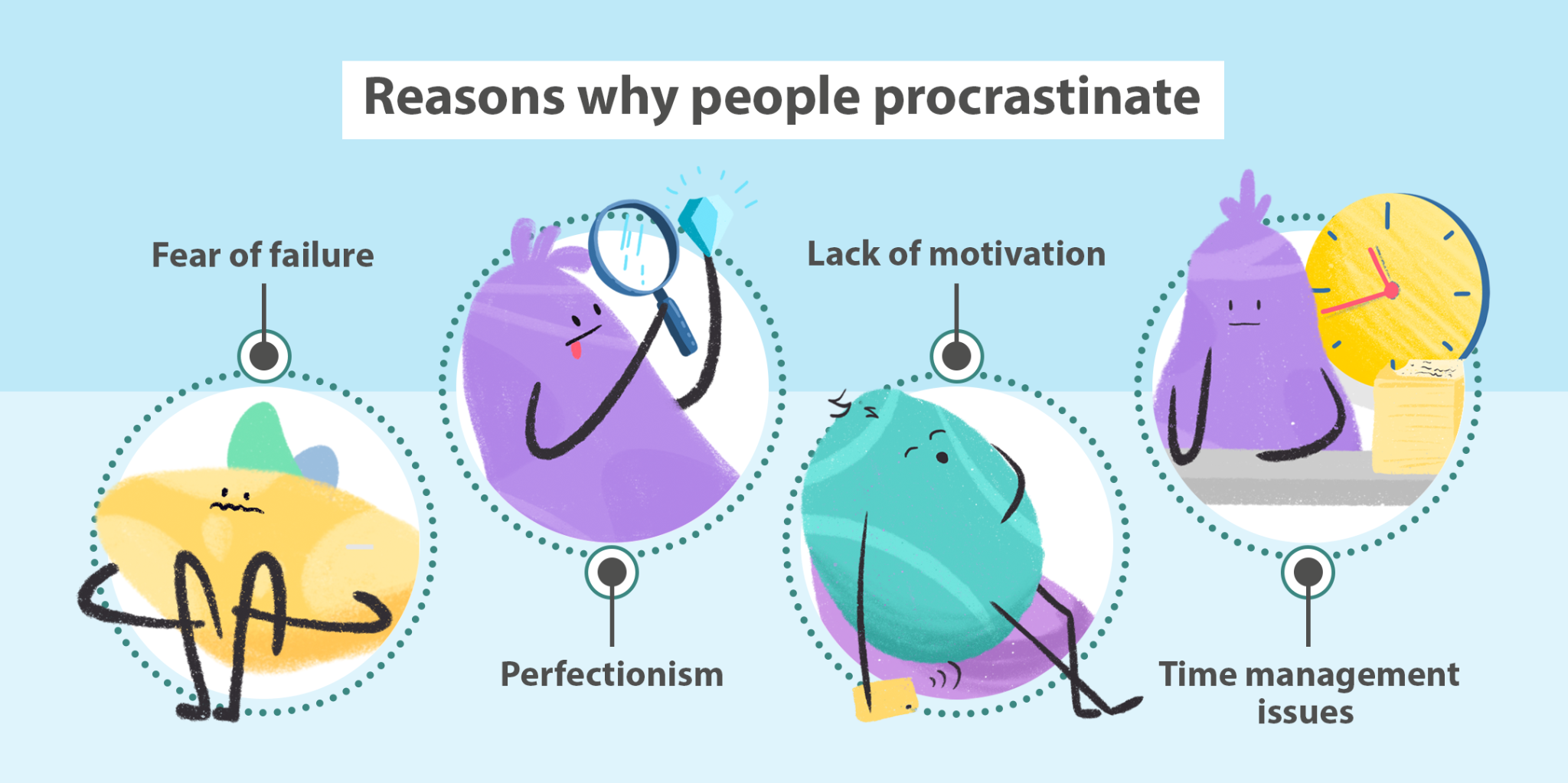 Prokrastinace - příčiny
Emoční faktory
Strach z neúspěchu
Nedostatek důvěry ve vlastní schopnosti
Perfekcionismus
Stres, úzkost, deprese
Kognitivní faktory 
Zlozvyky (návyky, rutiny)
Nedostatek motivace, nudná nebo nepříjemná aktivita
Nedostatek sebedisciplíny, mezery v dovednosti plánovat
Externí faktory 
Přetížení množstvím informací
Nejistota a nejasnost 
Vliv okolí, rozptylující vlivy
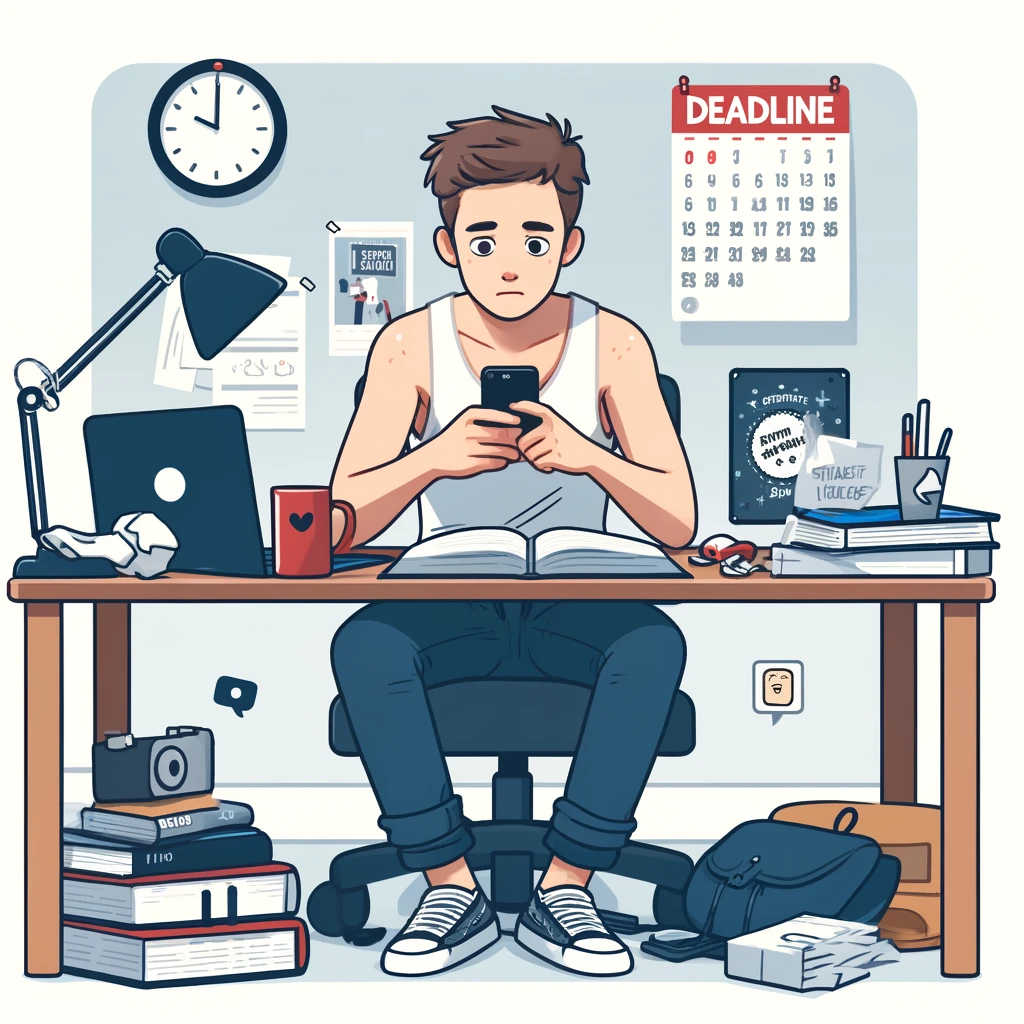 Sebereflexe
Vyberte si aktuální úkol, který odkládáte (například seminární práce, diplomová práce, průběžné učení na zkoušku).
Jaký úkol odkládáš? 
Jaké pocity prožíváš, když si vybavíš, že bys měl/a úkol dělat? 
Co tě vede k odložení tohoto úkolu? 
Jak se v tu chvíli cítíš?  
Jaký má odkládání úkolu dopad na tvou produktivitu a duševní pohodu?
Zkus si vypsat emoce, které prožíváš.
Práce s emocemi
Prokrastinace - jak ji překonat
Zvládání emocí (identifikace, regulace)
Uvědomte si, jaké pocity vyvolávají úkoly, které odkládáte. Zkuste použít relaxační techniky nebo jakoukoliv aktivitu, která vám pomůže snížit úzkost a stres (může být i forma odpočinku).
Ochrana před negativními emocemi, vytvoření si podpůrného prostředí
Zajistěte si prostředí, které minimalizuje rozptýlení a podporuje soustředění. Obzvlášť v náročných obdobích se nebojte vyhledat podporu osob, které jsou vám oporou.
Sebeodměňování
Po splnění úkolu si dopřejte malé odměny, které vám pomohou asociovat úkoly s pozitivními pocity.
Osvojení dovedností, případně dohledání informací, získání podpory, rady 
Investujte čas do zlepšení dovedností potřebných k úkolu, což může zvýšit vaši víru v úspěch.
Sebereflexe, analyzování vlastních vzorců chování
Sledujte, kdy a proč prokrastinujete. Uvědomění si těchto vzorců vám může pomoci lépe pochopit, jak se s nimi vypořádat.
Práce s dovednostmi
Prokrastinace - jak ji překonat
Zvyšování vlastní efektivity v plnění úkolů
Učte se stanovovat si realistické cíle. Rozdělte větší úkoly na menší, zvládnutelné části, které můžete snadno splnit. To zvyšuje vaši důvěru v to, že úkol zvládnete.
Změna časového vnímání, vytvoření si časového plánu 
Používejte techniky, které kombinují práci s krátkými přestávkami. Zkoušejte a experimentujte - snažte se využívat jakýkoliv způsob, díky kterému bude úkol méně zastrašující. 
Stanovení termínů, jasných a konkrétních cílů 
Zkuste si určit si pevné termíny pro dokončení úkolů, i když nejsou formálně stanovené. Tím snížíte tendenci k odkládání, z nenaléhavého cíle vytvoříte naléhavý.
Vytvoření rituálů, návyků a zlepšení odhodlání, zmírnění impulzivity
Zaveďte si rituály před zahájením práce, které vám pomohou soustředit se a připravit se na úkol.
Vyhýbání se rozptýlením: 
Zablokujte webové stránky nebo aplikace, které vás rozptylují, a určete si čas, kdy se budete věnovat práci bez vyrušení.
Techniky ke zvýšení produktivity - 1. část
Pravidlo 2 minut 
úkoly zvládnutelné do 2 minut udělejte hned a nikam je neplánujte
Cesta
projít si všechny úkoly, udělat si seznam, předejít rozhodovací paralýze
Snězte tu žábu/První z rána  
začněte den jedním úkolem, do kterého se vám opravdu nechce -> motivace
na první místo si dát to nejdůležitější a nejpodstatnější, protože když s tím pohnete, tak ve světle toho už ty ostatní úkoly nejsou tak nepříjemný
Princip rychlých vítězství (Quick Winns)
v momentě, kdy se díváme na svůj to do list, mám za úkol relativně jednoduchý úkol, jehož dokončení nebude stát tolik času
Efektivní sprint
mám před sebou náročný úkol a místo toho, abych se snažila udělat jeho smysluplnou část, nastavím si časový úsek, během kterého se budu snažit intenzivně věnovat úkolu. V momentě, kdy úsek skončí, ihned toho nechávám. 
Zakázané zóny
Blok v kalendáři, kdy nesmíme být výkonní. Čas, v rámci kterého nesmím dělat nic, co je užitečné ve smyslu výkonu (tedy nic co mám za úkol). 
Tento čas naopak můžu věnovat sobě (regeneraci, relaxaci).
Techniky ke zvýšení produktivity - 2. část
Pomodoro 
25 minut práce + 5 minut pauza (opakovat 4x) - funguje u úkolů “bez konce”
Time boxing 
plánovat do diáře i nenaléhavé důležité úkoly (dlouhodobé cíle) a odpočinek
Seskupování podobných úkolů 
plánování, komunikace (maily, telefonáty), studium, úklid
Vlastní rytmus 
využívat časů, kdy se dobře soustředíte, dělat přestávky (cca 20 min po 90-120 minutách práce)
využívat časových prostojů (v čekárně u lékaře, v MHD, na zastávce…)
Mozková popelnice 
mějte po ruce papír/sešit, kam si zapíšete všechny myšlenky a nápady, které vás během práce na úkolu rozptylují, vraťte se k nim po skončení práce a rozřiďte je
Aplikace
Study Bunny
Forest
Brain Focus
Pomofocus
časovač

Goblin Tools
Digitální technologie a dopamin
aktivizátor (úsilí, odměna)
měl by ukazovat, co je důležité
výrazný vliv na naši náladu
sociální sítě = neustálá odměna (snadno dostupný dopamin)
ztráta schopnosti dělat důležité věci, vynakládat úsilí
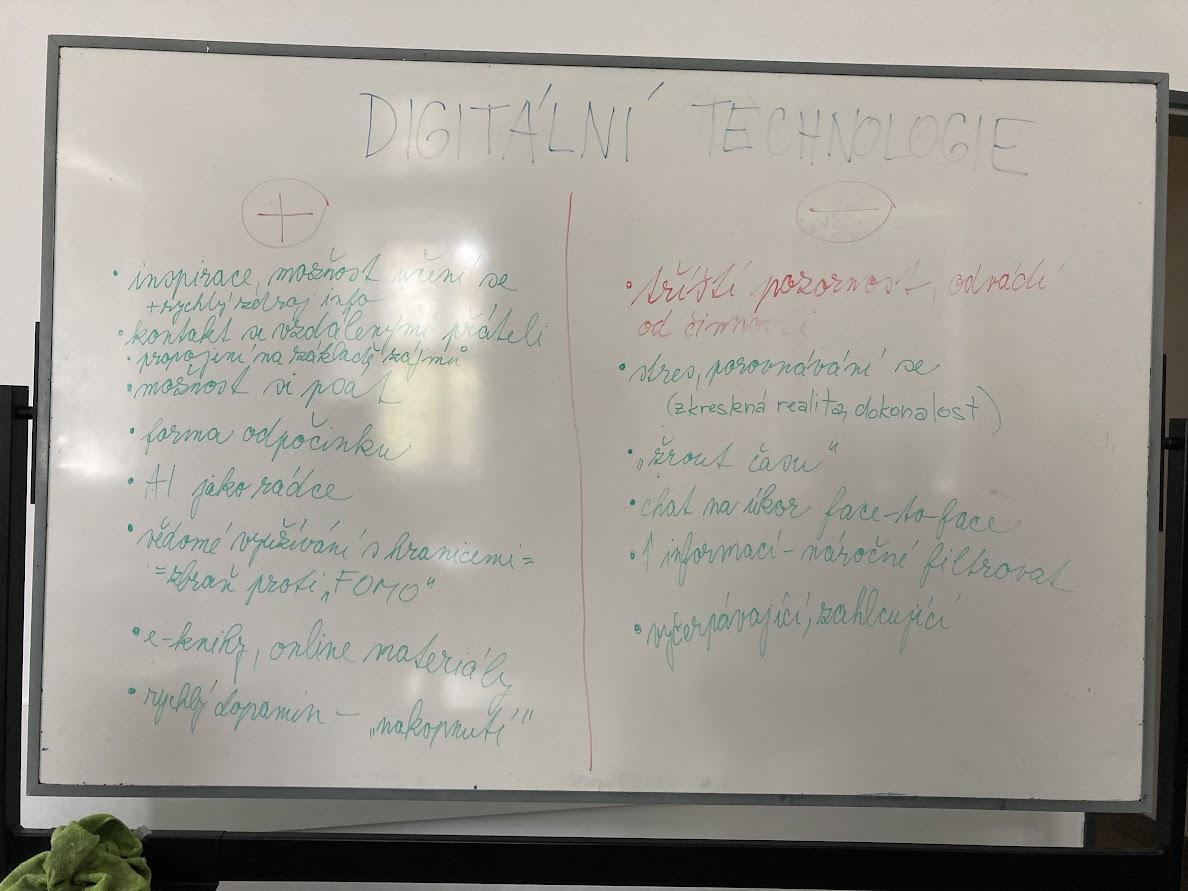 Digitální detox
Jaké jsou výhody a nevýhody digitálních technologií?
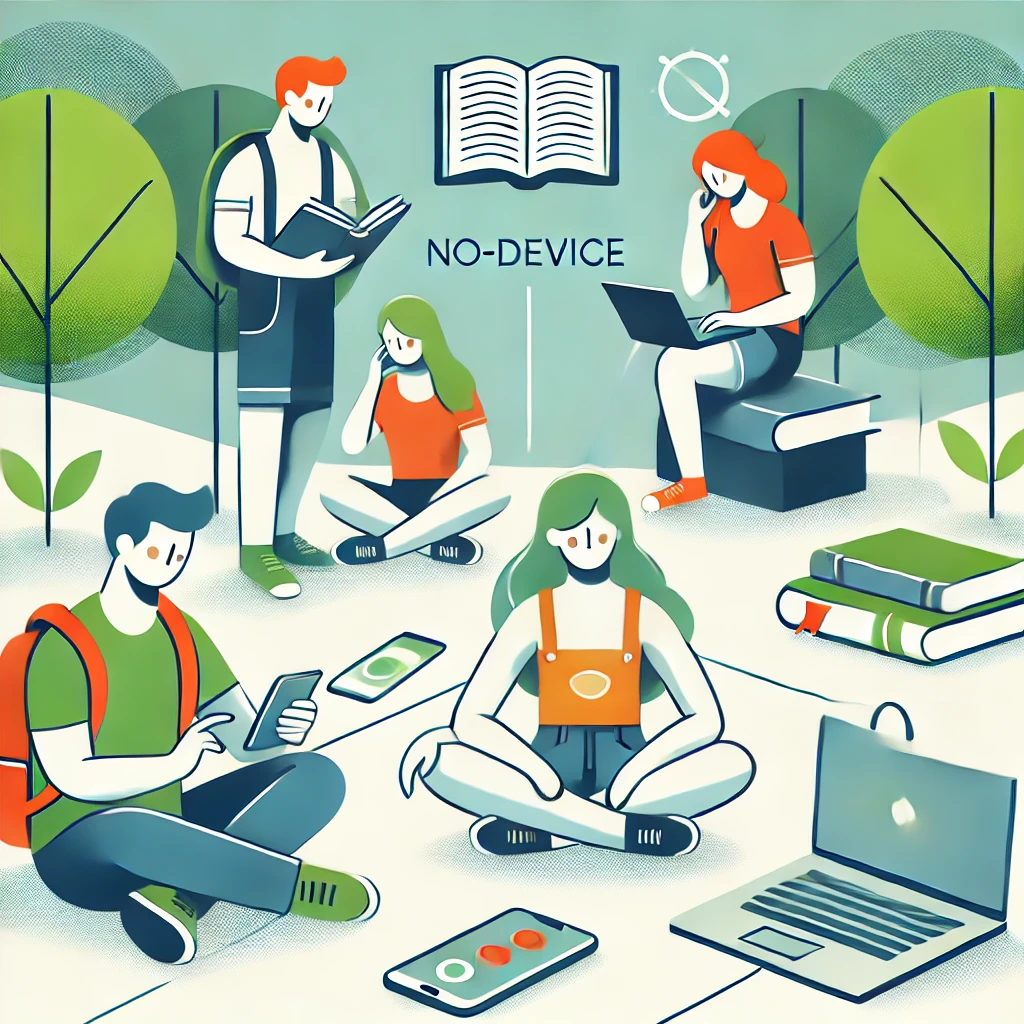 K čemu může vede nadměrné vystavování se digitálním technologiím?
Problémy s vlastním obrazem
Nízké sebevědomí
Problémy se spánkem
Deprese
Úzkost
Přibývání na váze
Nezdravé stravování
Nedostatek cvičení
Nedostatek time managementu
Problémy v pracovní oblasti
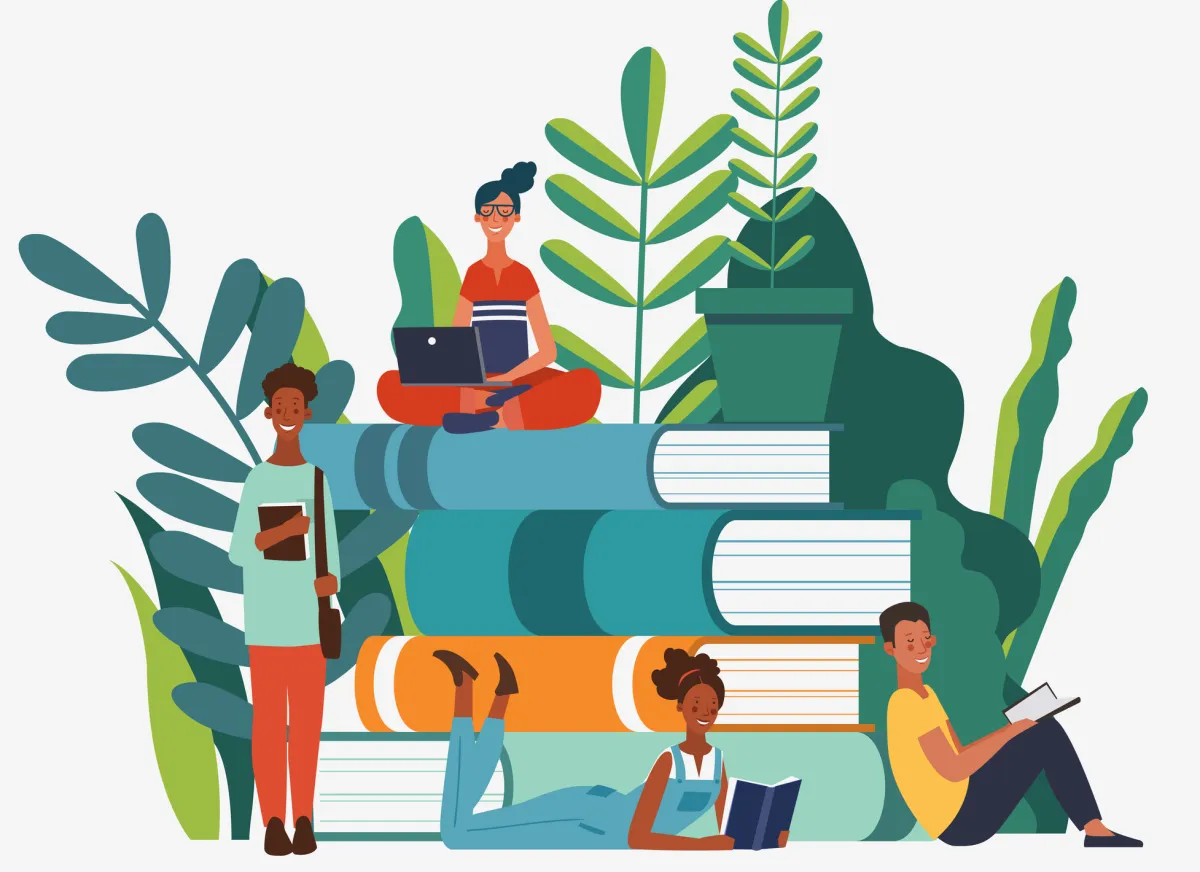 Aktivita
Vybavte si situaci, kdy jste se dobře soustředili, dobře se vám pracovalo? Co k tomu přispělo? 
Pokud si takovou situaci teď nevybavíte, jak si můžete podmínky nastavit?
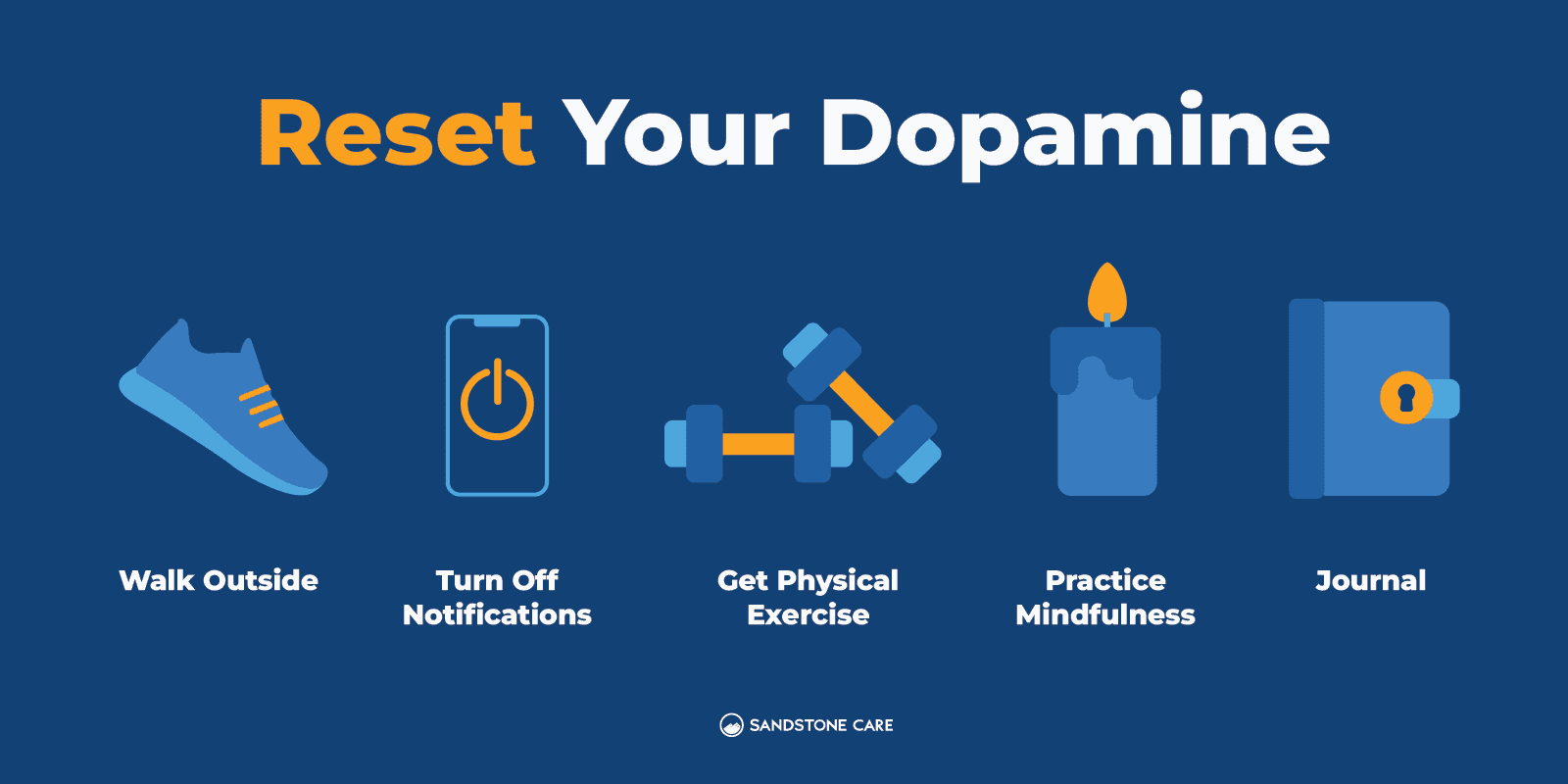 Výhody digitálního detoxu
Pocit zklidnění a větší spokojenosti. 
Zlepšení soustředění, zaměření se na přítomnost a snížení hladiny stresu.
How Dopamine Detoxing Changed My Brain
Lepší produktivita
eliminace činností, které k ničemu nevedou a marníme jimi čas, zlepšení soustředění
Zlepšení sebeobrazu, sebedůvěru, cítím se obecně lépe
možnost soustředit se na svůj život namísto neustálého srovnávání se s druhými
Zdravější životní styl
vyvarování se bolestí očí, hlavy, páteře… 
Zlepšení spánku
umožnění produkce melatoninu, lepší kontrola spánkových cyklů
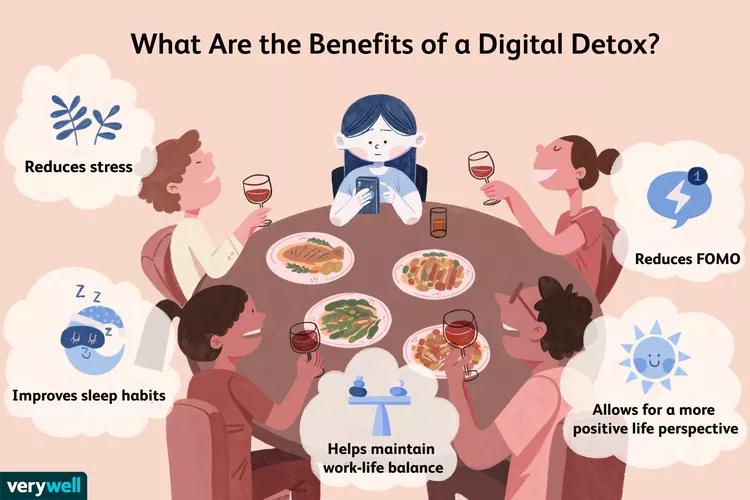 How Dopamine Detoxing Changed My Brain
“Zásadní rozdíl mezi knihou a internetem je v tom, že kniha má poslední stránku, kdežto na konec Facebooku nebo Youtube ještě nikdo nedošel.” (Matěj Krejčí, 2019)
Jak na digitální detox?
Nastavení si jasných pravidel používání telefonu (přestávky, zóny bez mobilu)
Forest app
Odložit mobil při jídle a ideálně i během rozhovorů
Odpojení se kompletně během večera (spánková hygiena)
Aplikace monitorující činnost a čas strávený na telefonu
Vypnutí všech notifikací
Generální úklid aplikací a sociálních sítí
Přepnutí do černobílého režimu
Zaměřit se na své emoce během používání telefonu 
One sec
Uvolňující cviky pro namáhané svaly
20-20-20 pravidlo
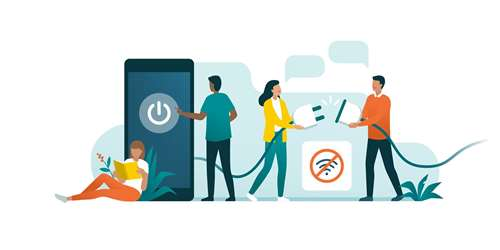 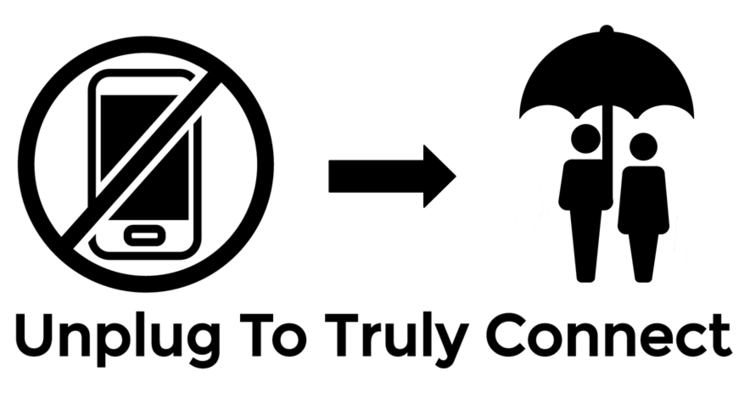 Zásady digitálního detoxu - shrnutí
Vyvarovat se pokušení
Definovat si jasná pravidla a držet se jich
Být pozorný vůči vnitřním spouštěčům
Den má 24 hodin a nikdy nebude mít víc
Co jste zjistili o svém čase během plnění domácího úkolu?
Označte si a spočítejte (možná už jste to udělali :)
Kolik času věnujete odpočinku?
Kolik času věnujete sebepéči?
Kolik času věnujete svým koníčkům?
Kolik času vám zaberou prokrastinační činnosti?
Jsou chvíle, kdy byste mohli se svým časem naložit efektivněji? (propojit činnosti, zavést rutinu…)
Máte rezervu?
Je něco co vás překvapilo?
Odpovídá rozložení času pro jednotlivé činnosti tomu, co jsou vaše priority a na čem vám záleží?
Je něco čemu byste chtěli věnovat méně času?
Je něco čemu byste chtěli věnovat více času?
Odpočinek
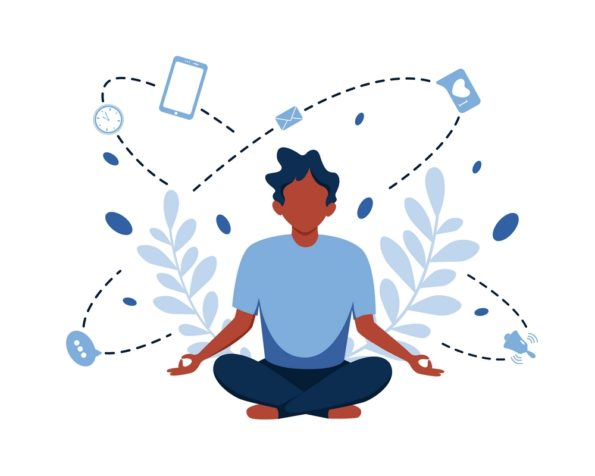 fyzický
mentální
senzorický
sociální
spirituální
kreativní
emocionální
společně -> jaké mohou být příčiny přetížení 
Opatruj.se
Znovu se podívejte do své analýzy času -> reagujete na přetížení vhodným odpočinkem?
Užitečné odkazy
Plánování
Google Calendar, Google Keep, Google Tasks
Evernote, Trello
To do - různé aplikace (Todoist, Habitica, TickTick, Remember the milk…)

Návyky
Buzer-lístek, Habitbull, Momentum - při otevření nové záložky v Chromu/Safari se zobrazí motivační okno s fotkou, citátem, hlavním cílem dne a to-do listem
Projekt zaměřený na problematiku digidetoxu: https://www.replug.me/blog/

Studenti doporučují
Routinery - plánovač návyků a rutin, Brain focus a Study bunny - plánovače práce a přestávek, Habit rabbit - mapování návyků, Habitica - plánovač úkolů a návyků
Digital well being (android) / Nerušit (apple) - omezení dostupnosti na telefonu pro okolí, mapování používání telefonu, různé režimy upozornění v telefonu…
Notion - tvorba a správa dokumentů a projektů, synchronizace, mnoho možností využití při studiu
Pomofocus - online pomodoro časovač + to-do list
Goblin.Tools - rozplánování velkých úkolů na menší kroky pomocí umělé inteligence
Užitečné odkazy
Omezení přístupu 
Forest - vychází z techniky pomodoro, na zvolený čas zamezí přístupu k telefonu, pokud čas dodržíte, vypěstujete si strom, pokud ne, strom uschne
Cold Turkey  - omezení přístupu na nastavené weby
Stay Focusd - omezení přístupu na nastavené weby, rozšíření pro Google chrome
Kill News Feed - rozšíření pro Google chrome, zobrazí Facebook bez hlavní stránky s příspěvky ostatních
News feed eradicator - citát místo facebookové/twitterové zdi - můžete dál používat messenger, ale neplýtváte čas scrollováním
AdBlock - blokuje v prohlížeči reklamy
Pojmenujte aspoň dva poznatky / tipy / inspirace, které si z předmětu odnášíte a které pro sebe považujete za užitečné.
Zdroje a doporučená literatura
James, C. (2020). Atomové návyky: Jak si budovat dobré návyky a zbavovat se těch špatných. Jan Melvil Publishing.
Oliver, B. (2022). Čtyři tisíce týdnů: Time management pro smrtelníky. Jan Melvil Publishing
Jarmar, J. K., & Hlaváček, V. (2024). Svět levného dopaminu: průvodce pro přežití v době rychlého uspokojení. Euromedia Group.

Vaše tipy: 
https://www.youtube.com/watch?v=7cnxm-OatVs